İMAM HATİP ORTAOKULU ÇAYCUMA
2020-2021 LGS SUNUSU



İdris Ercan KARCI
Psikolojik Danışma ve Rehberlik
SINAV ve YERLEŞTİME TAKVİMİ
Belli 
Değil
1-30
HAZİRAN
2020
Haziran 
Ayında
Temmuz
Ayında
Tercih İşlemleri
Sınav Tarihi
Sınav Sonucunun Açıklanması
Sınav Başvuruları
SINAV KAÇ OTURUM OLACAK?
Sınav sözel ve sayısal  bölümden oluşacak.
2 Oturum  Aynı Gün yapılacak.
SORU SAYISI ve SINAV SÜRESİ
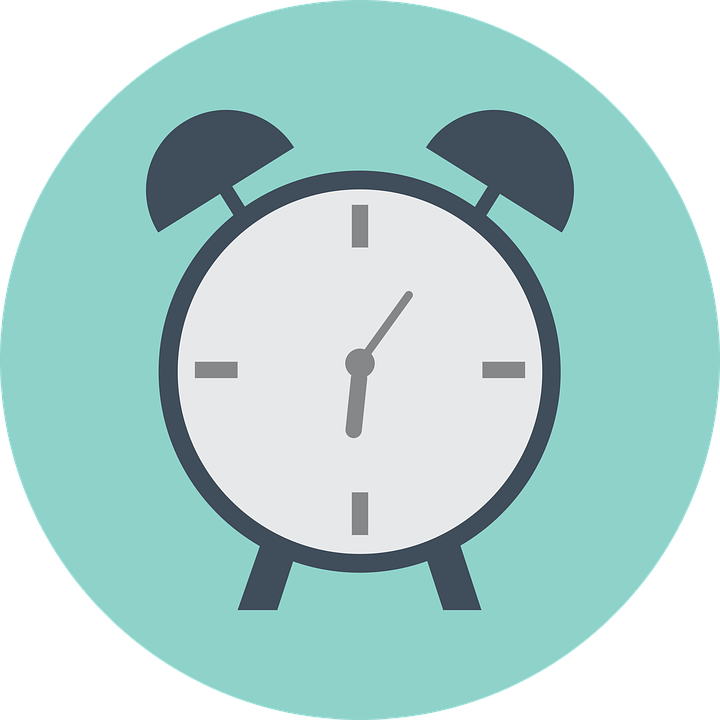 90
155 dk.
Soru Sayısı
Sınav Süresi
HANGİ DERSTEN KAÇ SORU ÇIKACAK?
10
20
10
İnkılap  T.
Matematik
Din K.
10
20
Yabancı Dil
20
Türkçe
Fen ve T.
TESTLERİN KATSAYILARI?
TÜRKÇE
4
İNKILÂP TARİHİ
1
MATEMATİK
4
DİN KÜLTÜRÜ
1
FEN VE TEKNOLOJİ
4
YABANCI DİL
1
SINAV SÜRESİ VE BAŞLAMA SAATİ?
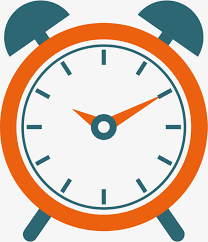 LİSELERE YERLEŞTİRME NASIL YAPILACAK  ?
SINAVSIZ ALAN
SINAVLA  ALAN
YEREL YERLEŞTİRME 
(ADRESE DAYALI YERLEŞTİRME)
(SINAVA GİRME ZORUNLU DEĞİL)
MERKEZİ YERLEŞTİRME
(SINAVA GİRMEK ZORUNLU)
SINAVLA ÖĞRENCİ ALAN LİSELER HANGİLERİ?
FEN LİSELERİ
SOSYAL BİLİMLER LİSELERİ
PROJE OKULLARI
ANADOLU LİSELERİ
MERKEZİ YERLEŞTİRMEDE ÖNEMLİ KRİTERLER

ÖĞRENCİLERİN PUANI EŞİT OLDUĞUNDA 

Okul Başarı Puanına (OBP), 

EŞİTLİK OLDUĞU TAKDİRDE, 
Sırası ile 8.sınıf, 7. sınıf, 6. sınıf Yıl Sonu Başarı Puanına (YBP), 

EŞİTLİĞİN DEVAMI HALİNDE,
Özürsüz devamsızlık, 
Tercih önceliği, 
Öğrencinin yaşına bakılır. Yaşı küçük olan önceliklidir.
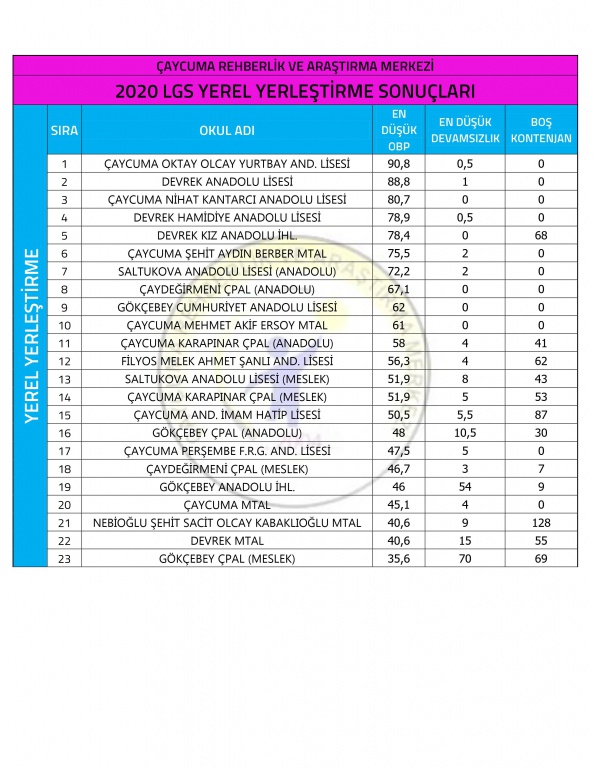 YEREL YERLEŞTİRMEDE ÖNEMLİ KRİTERLER

İkamet adresleri, 
Okul başarı puanının üstünlüğü 
Okula özürsüz devamsızlık yapılan gün sayısının azlığı ÖNEMLİDİR.


Değerlendirmede eşitlik olması durumunda sırasıyla; 8’inci, 7’nci ve 6’ncı sınıflardaki yılsonu başarı puanı üstünlüğüne bakılarak yerleştirme yapılır.
ÖZEL LİSELERE YERLEŞTİRME NASIL OLACAK?
Özel okullar isterlerse kendi sınavlarını yapabilecek.

İsteyen özel okullar merkezi sınava göre öğrenci alabilecek.
GÜZEL SANATLAR VE SPOR LİSELERİNE YERLEŞTİRME NASIL OLACAK?
Güzel sanatlar ve spor liselerine başvuru ve yerleştirme işlemleri Haziran-Temmuz aylarında yapılacak.

Öğrencilerin Yetenek Sınavı (%70) ve OBP (Öğretim Başarı Puanı %30) kriterlerine yerleştirme yapılacak.
Dikkat: 3 yanlış 1 doğruyu götürüyor
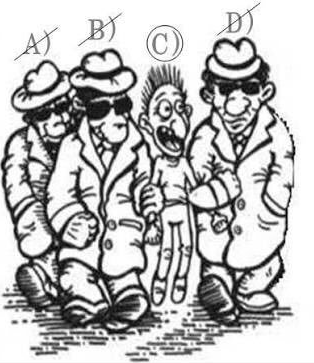 SORULAR NASIL OLACAK?
Sorular çoktan seçmeli TEST şeklinde  olacak.
A
B
3 yanlış cevap 1 Doğruyu götürecek.
C
D
SINAV ZORUNLU MU?
Sınava isteyen öğrenciler girecek, zorunlu olmayacak.
SINAVLA ÖĞRENCİ ALAN LİSELERE TERCİH İŞLEMLERİ
Sınavla öğrenci alan okullardan en fazla 5 okul tercih edilecek.
Herhangi bir okula yerleşememesi durumunda; sınavsız öğrenci alan okullardan birine tercihlerine göre yerleştirilecek.
SINAVA HAZIRLIK SÜRECİ
Sağlığımıza dikkat etmeliyiz.
Düzenli Beslenmeliyiz.
Uyku düzenimiz olmalı.
Kendimizi olumsuz düşüncelerden uzak tutmalıyız.
Bir hedef belirlemeliyiz.
Ailemizle çalışmalarımız ve hedeflerimiz hakkında konuşmalıyız.
Günlük ders çalışma planı yapmalıyız.
Farklı kaynaklardan çokça test çözmeli ve eksiklerimizi öğretmenlerimizle tamamlamalıyız.
Test çözme tekniklerini öğrenmeliyiz.
Test çözerken muhakkak süre tutmalıyız.
Bu süreçte;
Aileniz
Öğretmenleriniz olarak yanınızda olduğumuzu unutmayın.
Psikolojik Danışma ve Rehberlik Servisi ile iletişim halinde olmanız size destek ve motivasyon sağlayacaktır.

HİÇ BİR BAŞARI TESADÜF DEĞİLDİR.
BAŞARILAR DİLERİZ
DİNLEDİĞİNİZ İÇİN TEŞEKKÜR EDERİZ